La documentazione del trasporto marittimo romano 
e i rinvenimenti subacquei
a
b
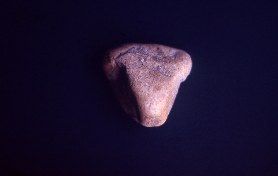 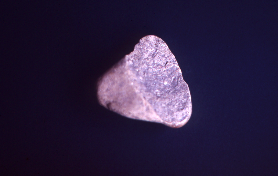 Symbolon
da 
Monte Iato
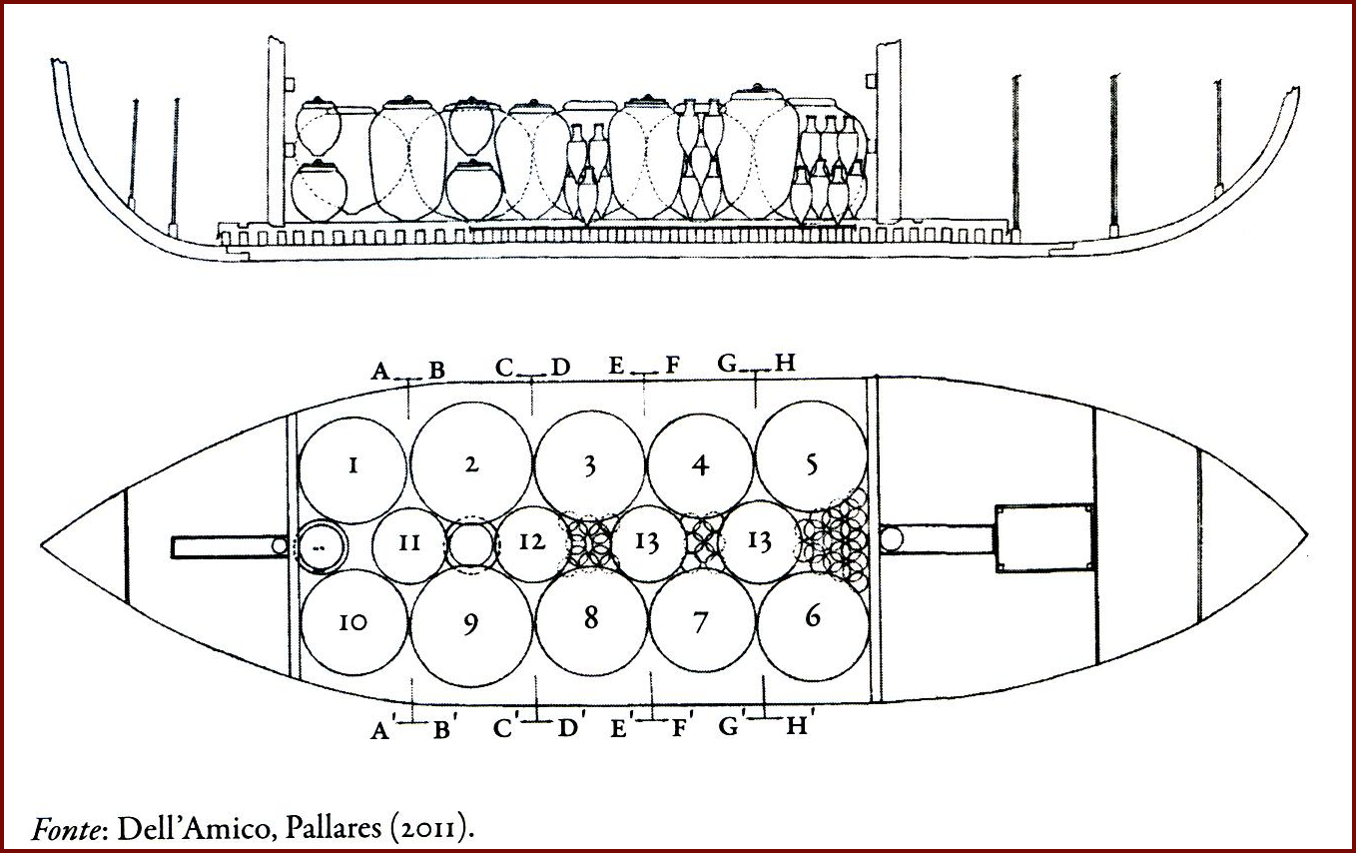 Fig. 2: Ricostruzione del relitto dei dolia di Diano Marina della fine del I a.C/inizi del I sec. d.C.
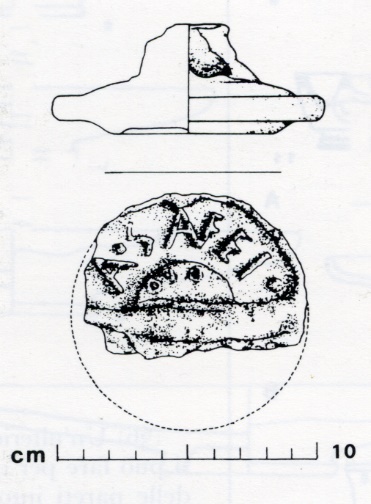 Fig. 3: Opercolo di pozzolana dal relitto della Secca dei mattoni 
a Ponza con iscrizione A. Saufei.
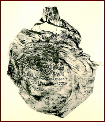 Fig. 4: Sacchetto di cuoio contenente un campione per il trasporto del grano fiscale o orzo sul Nilo del pilota Cheremone
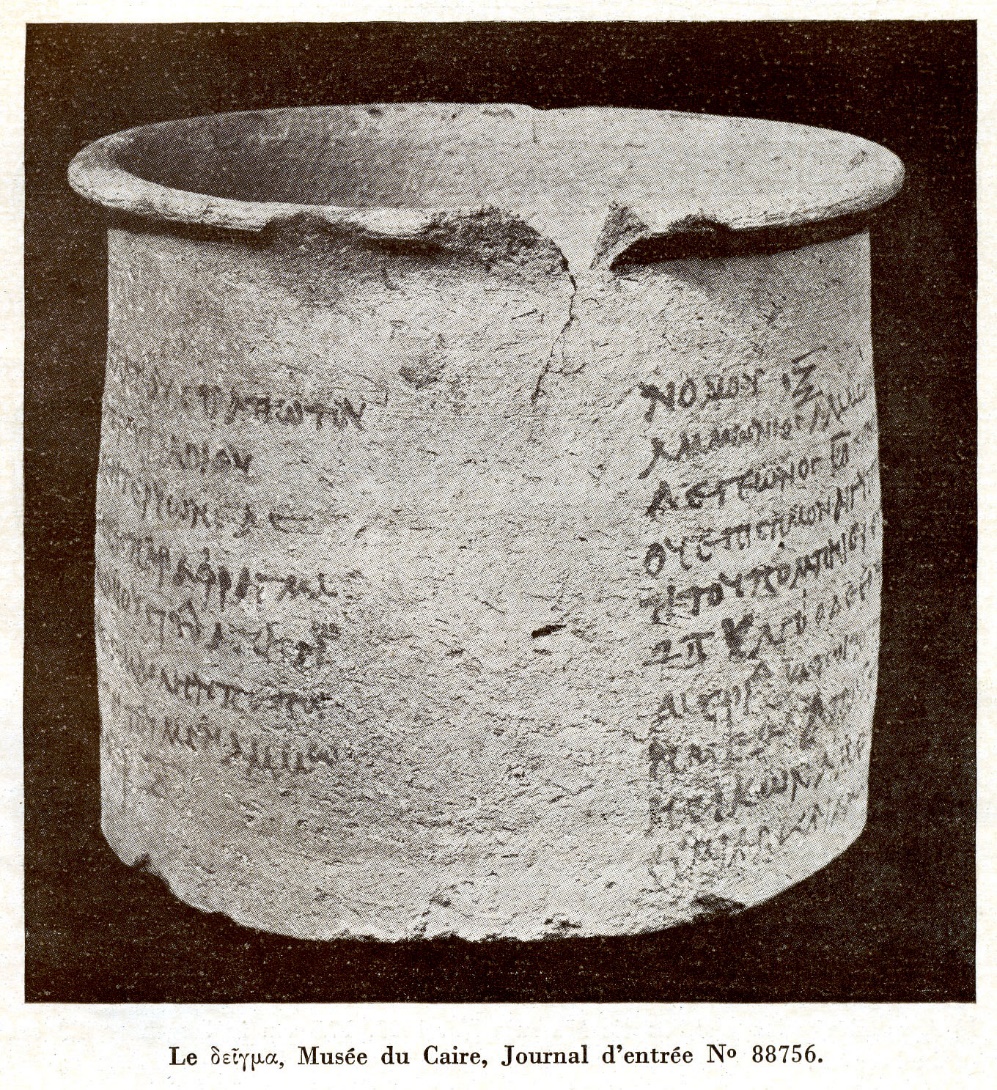 Fig. 5: Deigma del 1 nov. 2 a.C. Museo del Cairo.  Giornale d'ingresso n. 88576 (da Gueraud, JJP 4 1950 pl. I).
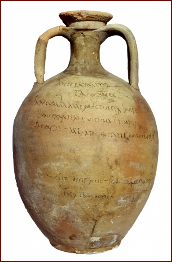 Fig. 6: CIL IV 9591 Deigma frumentario da Pompei
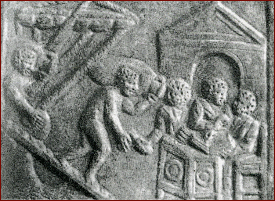 Fig. 7: Roma. Museo Torlonia. Bassorilievo n. 338 della fine del II/inizi III sec. d.C. Sbarco di anfore con consegna di un  vasetto campione. Forse un altro è pronto per la consegna
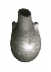 Fig. 8: Anfora Lamboglia 2 del I sec. a.C. dalla Laguna di Venezia con una rudimentale bolla di consegna
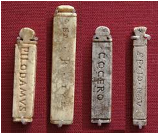 Fig. 9: Tesserae nummulariae
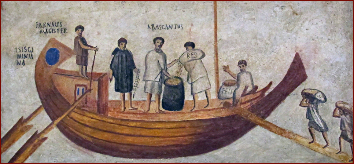 Fig. 10: Affresco tombale del II sec. d.C. da Ostia
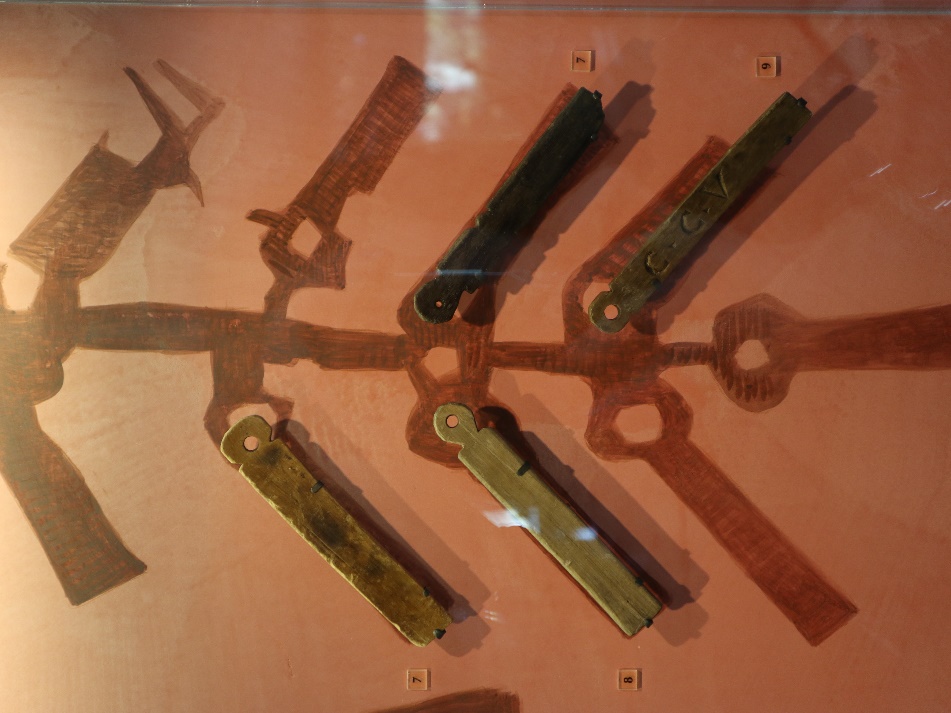 Fig. 11: Museo di Arles. Ricostruzione con tesserae dello strumento del calculator della schola mensorum
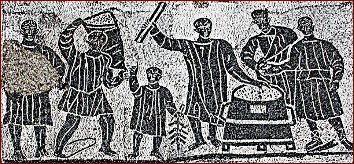 Fig. 12: Mosaico del II sec. d.C. della schola dei mensores frumentarii da Ostia
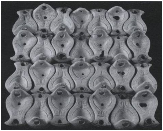 Fig. 13: Lucerne a testa d’uccello (Vogelkopflampen)